Reflective Learning 
through Discussion Self-Grading
[Speaker Notes: Relax at the Lake Video Template
(Basic)
 
To reproduce the effects on this slide, do the following:
On the Home tab, in the Slides group, click Layout, and then click Blank.
On the Insert tab, in the Media group, click Video, and then click Video from file. 
In the left pane of the Insert Video dialog box, click the drive or library that contains the video. In the right pane of the dialog box, click the video that you want and then click Insert.
Under Video Tools, on the Format tab, in the bottom right corner of the Video Styles group, click the arrow opening the Format Video dialog box. 
In the Format Video dialog box, click Size in the left pane, and under Scale in the right pane uncheck Lock Aspect Ratio.
Then under Size and Rotate in the right pane set the Height to 7.5” and Width the 10”.
Select the video. On the Animations tab, in the Timing group, click the arrow to the right of Start and select With Previous.
With the video selected, under Video Tools, on the Playback tab, in the Video Options group, select Loop until Stopped.

To reproduce the text effects on this slide, do the following:
On the Insert tab, in the Text group, click Text Box, and then on the slide drag to draw your text box.
Select the text.  On the Home tab, in the Font group, do the following:
Select Verdana in the font list.
Click the Bold icon.
In the Font Size box, enter 88 pt.
Also on the Home tab, in the Paragraph group, select the Center Text icon.
With the text selected, under Drawing Tools, on the Format tab, in the Size group, click the arrow at the bottom right corner to open the Format Shape dialog box.
In the Format Shape dialog, click Position in the left pane, under Position and Size in the right pane set Horizontal to .0” and Vertical to 2.27”.
With the text still selected, under Drawing Tools, on the Format tab, in the WordArt Styles group click the arrow at the bottom right to open the Format Text Effects dialog box.
In the Format Text Effects dialog, click Text Fill in the left pane, under Text Fill in the right pane, select Solid Fill. Then under Fill Color click the arrow to the right of Color and select More Colors.
In the Colors dialog box, click the Custom tab and do the following:
Color Model: RGB
Red: 0
Green: 176
Blue: 240
Click OK to close the Colors dialog box.
Still in the Format Text Effects dialog, Text Fill right pane, under Fill Color set the Transparency to 40%.
Also in the Format Text Effects dialog box, select Reflection in the left pane, and in the Reflection right pane do the following:
Transparency : 20%
Size: 50%
Distance: 0.3 pt
Blur: 4 pt
In the Format Text Effects dialog box, select 3-D Format in the left pane, under 3-D Format in the right pane do the following:
Under Bevel, click the arrow to the right of Top and select Slope (second row, fourth option from left), and then enter Width as 5 pt and Height as 5 pt.
Under Depth, set the Depth to 5 pt.
Under Contour, click the arrow to the right of Color and under Theme Colors, select Dark Blue, Text 2 (first row, fourth option from left), and then enter Size as 0.5 pt.
Under Surface, click the arrow to the right of Material and under Translucent select Powder (first option from left), and then click the arrow to the right of Lighting and under Neutral select Three Point (first option from left)
In the Format Text Effects dialog box, select 3-D Rotation in the left pane, under 3-D Rotation in the right pane, click the arrow to the right of Presets and under Perspective select Perspective Front (first option from left).
Close the Format Text Effects dialog box.

To reproduce the animation effects on this slide, do the following:
Select text box, on the Animations tab, in the Animation group, select Float In (under Entrance, first row, fourth option from left).
Also on the Animations tab, in the Timing group, click the arrow to the right of Start and select With Previous, and set the Duration to 4.00 and the Delay to 1.00.]
Reflective Learning through Discussion Self-Grading
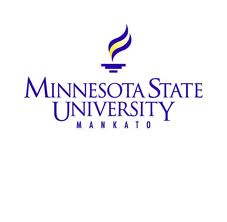 Laura M. Schwarz, DNP, RN, CNE
Minnesota Mankato
State University, 

Nancyruth Leibold, EdD, RN, PHN, CNE  
Southwest Minnesota State University
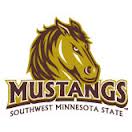 2
After attending this presentation, you will be able to:
Define self-reflection
Describe the value of self-reflection
Implement self-reflective activities in the course room
3
Our Goals
describe the definition, value and use of self-reflection. 
describe how we have implemented discussion self-grading for the online 
share successes of this teaching-learning strategy.
4
Image Courtesy of Pixabay
Problem-Logistics
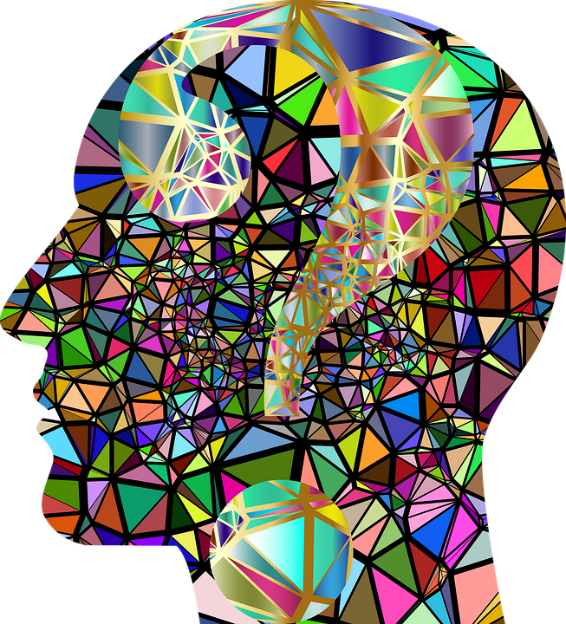 Time consuming
Sheer volume
Disproportionate workload
Accuracy-painstaking/difficult/frustrating
Unhappy learners if not accurate
Learners not reading/using rubric
Learners not reading/using feedback (lower stakes than larger assignments/projects)
5
What-Discussion Self-Grading an innovative reflective solution!
Reflection with self-grading is empowering & engaging 
Use guidelines (well crafted rubric), reflection and reflective learning 
Learners improve-discover mistakes and accomplishments through reflection
Image Courtesy of Pixabay
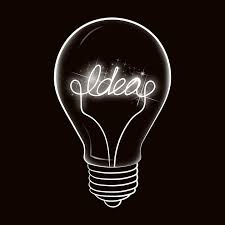 6
Why- Learning Theory and Principles
Adult learning theory
Reflection
Reflective learning
Andragogy-Adult Learning Theory
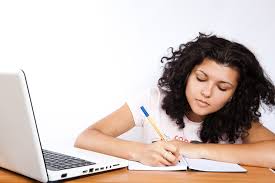 Learner-centered, embrace learning circumstances unique to adults (Knowles, 1984). 
Self-directed adult in charge of own learning (Knowles, Holston, and Swanson, 2015) 
Learning from past experiences (i.e. reflection) is a principle of Andragogy
Not Pedagogy: theory of how children learn-teacher in control learner submissive
Images Courtesy of Flickr
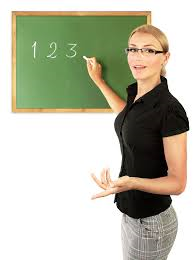 8
Reflection
Reflection: introspective examination and evaluation of experiences, beliefs, knowledge, oneself, and practices, intent of improving the future (Kember, McKay, Sinclair, & Wong, 2008). 
Reflection: Critical analysis of an experience with the goal of making positive changes (Bulman 2008) .
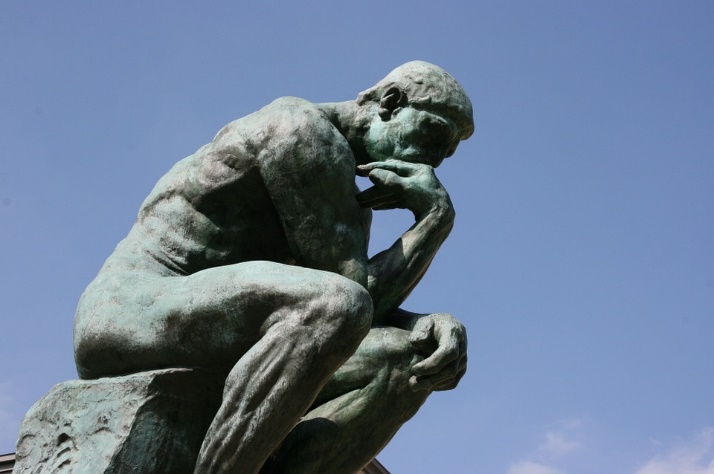 Photo Courtesy of Pixabay
9
Reflection-Valuable Life-long Skill
Assists people to improve upon all areas: 
personal life, education and career: 
Helps improve performance/practice
Faculty can assist learners to develop self-reflection skills through use of self-reflection activities.
Reflective Learning
Helps us to understand what we have done well, why it went well, what can be improved upon and why 
Provide some insight into how to improve.  
Important skill for  learning self-growth, problem solving
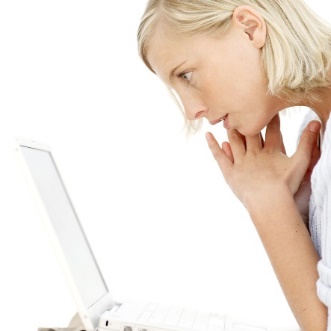 Photo Courtesy of MS Office
Reflective Learning
Long history of use in health and social sciences and helping/medical professions education (Morgan, Rawlinson & Weaver, 2006), 
more recent use post-secondary education for other fields (Henderson, Napan & Monteiro, 2004).
Important element of self-improvement (Kayler & Weller)
Paramount for professionals to improve practice (Kember et al.)
Reflective Learning
reflective thinking “should be promoted in all programs because reflective judgement is needed for contending with “ill-defined problems” (Kember, McKay, Sinclair & Wong (2008) p. 369).  
“Reflective learning encourages deeper learning, and offers a relevant framework for development of professionals who will be lifelong learners, committed to continuous improvement of their practice” (Henderson, Napan & Monteiro, 2004, p. 2).
Self-Grading Uses Reflection
Learners who self-graded learned from mistakes/errors through examining own work (Davis & Rand, 1980; Wagner, Suh, & Cruz, 2011).
Learners who used reflective self-grading of calculus questions spent a lot more time reviewing their exam (than traditionally graded exams) and learned a lot more from mistakes (Cherpinsky, 2011)
Discussion Self-Grading Uses Reflection
Learners reflect on content of post
Learners reflect on performance
Enhanced learning desired outcome
Practicing reflection through self-grading may help further lifelong reflection in personal and professional lives
How-Step-by-step implementation
Create a rubric
Create a self-grading quiz
Inform learners
16
Assumptions
Works in a variety of online learning platforms & courses
Several-day period to complete (learning when ready & the time is right-Andragogy)
Instructor needs to explain why, what & how to do (addresses Andragogy)
Step 1:  Create a Rubric-Our Criterion:
Spelling, Grammar and Sentence Format.
 Discussion Participation Timeliness and Interaction
 Content of Initial Posting
 Content of Responses to Others’ Postings
 APA format
18
Discussion Self-Grading Rubric
By: Laura Schwarz, DNP, RN, CNE ©2014
19
Example of One Criterion
20
Step 2: Self-Grading Quiz
Use quizzing tool 
One quiz per discussion (e.g. 1 for each unit/week)
Create one question for each criterion-for our quiz, there are 5 questions
Automatic Grade
Auto-export to “grades” so grade populates there after student completes self-grading
21
Example
Stem
Which of the following best reflects your participation in discussion according to the rubric?

Makes postings on at least two different days (Wed initial post due by 11:59PM, Sun. response to two other people due by 11:59PM). Responds to at least 2 peers’ postings and reads all posts in assigned group (1 point)
Late first post and/or posts everything 1 day only. Responds to at least 2 peers’ postings and reads all posts in assigned group (.75 point)
Responds to only 1 peer’s posting (.5 point)
Does not reply to or provides minimal comments and information to other participants (0 points)
Options with corresponding points
22
Quiz Item in D2L Brightspace
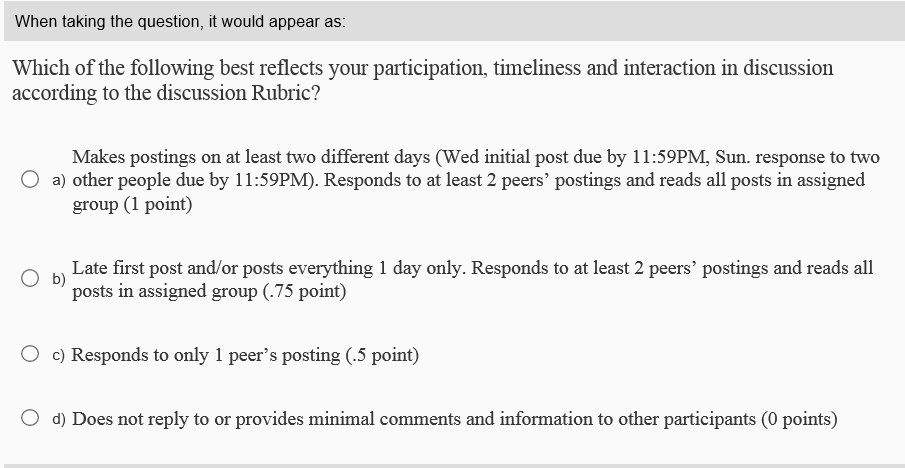 23
Quiz Item Graded
24
Tips
Set parameters-start the grading when discussion begins, close within a few days after the discussion ends
Click “display in calendar”- reminder
No time limit
Allow Unlimited Attempts (in case of mistakes)
Click “last attempt”
25
Step 3:  Inform & Explain
Clear instructions attached to the grading rubric
Record “how-to” video instructions
Explanation on importance of developing the skills of self-refection & self assessment
 Inform you will be auditing each week (helps with honesty).
26
Assumptions
Learners will be honest
Learners will be motivated to study, understand and accurately apply the rubric Learners will follow-through with grading each discussion after completion
Learners will be motivated to improve
Talking points for learners
Andragogy, reflection & self- growth concepts
You will be grading your own discussions each week after you have completed discussion (through “quiz” in d2L).  
Please read and understand the entire rubric, this will impact your discussion grade
Be honest-audit & consequences
“Practice” Discussion Self-Grading Quiz 
Due date for each & reminder
28
Results-Anecdotal
Over 1000 of our students have used so far 
Discussion quality improved over instructor grading, particularly after the first week
Students were honest & accurate 
Student verbatim comments positive
Most students completed the discussion self-grading before the quiz “closed” but a few did not and asked the instructor to re-open or post score for them
29
Anecdotal-What Learners Think
“Grading our own discussions is very nice. I feel like then I don't just fill my discussions with a bunch of crap to make it look longer.”
“The self-grading was a great way for students to learn”
“Self-evaluation opportunity” (was a course positive)
“Self-grading our discussions was more beneficial than I expected it to be! It kept me accountable; who wants to have to take points away from themselves? :)”
30
Mixed-Methods Study
IRB approved, anonymous, voluntary 
Purpose: Determine students’ general perceptions of discussion self-grading, and their specific perceptions of the effectiveness of discussion self-grading
31
Three Constructs
application of grading rubric and quiz tool 
analysis of their self-grading (reflection piece)
achievement in online discussions related to assessing own work
32
[Speaker Notes: application of grading rubric and quiz tool 
analysis of their self-grading
achievement in online discussions related to assessing own work]
Demographics
N=57 
Mean age=31.87 (range 19-54)
Program
8 pre-nursing (14%)
47 RN-BSN (84%)
1 “Other”-Allied Health (2%)
Have used a self-evaluation rubric prior
17 yes (30%)
39 no (70%)
33
Class Standing, N=54
34
Application Subscale (Rubric/quiz as tools)
35
Analysis Subscale (Reflection Piece)
36
Achievement Subscale-how did reflection help?
37
Construct Results Summarized
1) rubric and self-grading quiz are clear, fair and easy to apply
2) learners are honest and use reflection in critical self-assessment of discussion performance
3) rubric and process motivate and assist learners in improving their discussion performance.
38
Qualitative Results
Theme 1: Good/great idea, makes learner look at own work, put in more time, effort
Theme 2: Rubric was helpful/great guide for making sure cover all areas to receive full credit
Theme 3:  Worried about other learners’ honesty, learners don’t know what grades other students are giving themselves
39
Limitations/Recommendations
Few studies on the topic
Evidence from one study
Need more studies with different programs & populations
May not work well for those in high school or just out of high school (adjusting to adult learning)
Next study look at instructor perceptions also (student honesty & accuracy)
40
Conclusions
Discussion quality quickly improves through reflective grading
Learners put in more work/time/effort
Self-rewarding when students do well
Immediate feedback (no need to wait for instructor)
Learners want it to be fair
41
References
Bulman, C. (2008). Chapter 1: An introduction to reflection. In. Bulman & Schutz (Eds.), Reflective Practice in Nursing. (4th ed.). Oxford: Blackwell Scientific Publications.
Cherepinsky, V. (2011). Self-reflective grading: Getting students to learn from their mistakes. Primus: Problems, Resources, and Issues in Mathematics Undergraduate Studies, 21(3), 294-301. doi: 10.1080/10511970903147861
Davis, J. K., & Rand, D. C. (1980). Self-grading versus instructor grading. Journal of Educational Research, 73(4), 207-211.
Henderson, K., Napan, K., & Monteiro, N. (2004) Encouraging reflective learning: An online challenge. Retrieved from www.ascilite.org.au/conferences/perth04/procs/pdf/henderson.pdf‎
Kayler, M. & Weller, K. (2007). Pedagogy, self-assessment, and online discussion groups. Educational Technology & Society, 10(1), 136-147.
Kember, D., McKay, J., Sinclair, K., & Wong, F. K. Y. (2008). A four-category scheme for coding and assessing the level of reflection in written work. Assessment & Evaluation in Higher Education, 33(4), 363-379. doi: 10.1080/02602930701293355
42
References
Knowles, M. S. (1984). Andragogy in action. San Francisco: Jossey-Bass.
Knowles, M. S., Holton, E. F., & Swanson, R. A. (2015). The adult learner: The definitive class in adult education and human resource development. (8th ed.). New York, NY:  Routledge.
Morgan, J., Rawlinson, M. & Weaver, M. (2006). Facilitating online reflective learning for health and social care professionals. Open Learning, 21(2), 167-176.
Schwarz, L. M. & Leibold, N. R. (2015).  Online discussion self-grading innovation using the quizzing tool. International Journal of Instructional Technology and Distance Learning, 12(8), 41-49.  Available at http://www.itdl.org/Journal/Aug_15/Aug15.pdf
Wagner, M. L., Suh, D. C., & Cruz, S. (2011). Peer-and self-grading compared to faculty grading. American Journal of Pharmaceutical Education, 75(7), 130. doi: 10.5688/ajpe757130
Thank You!
Questions?
Contact:
laura.Schwarz@mnsu.edu